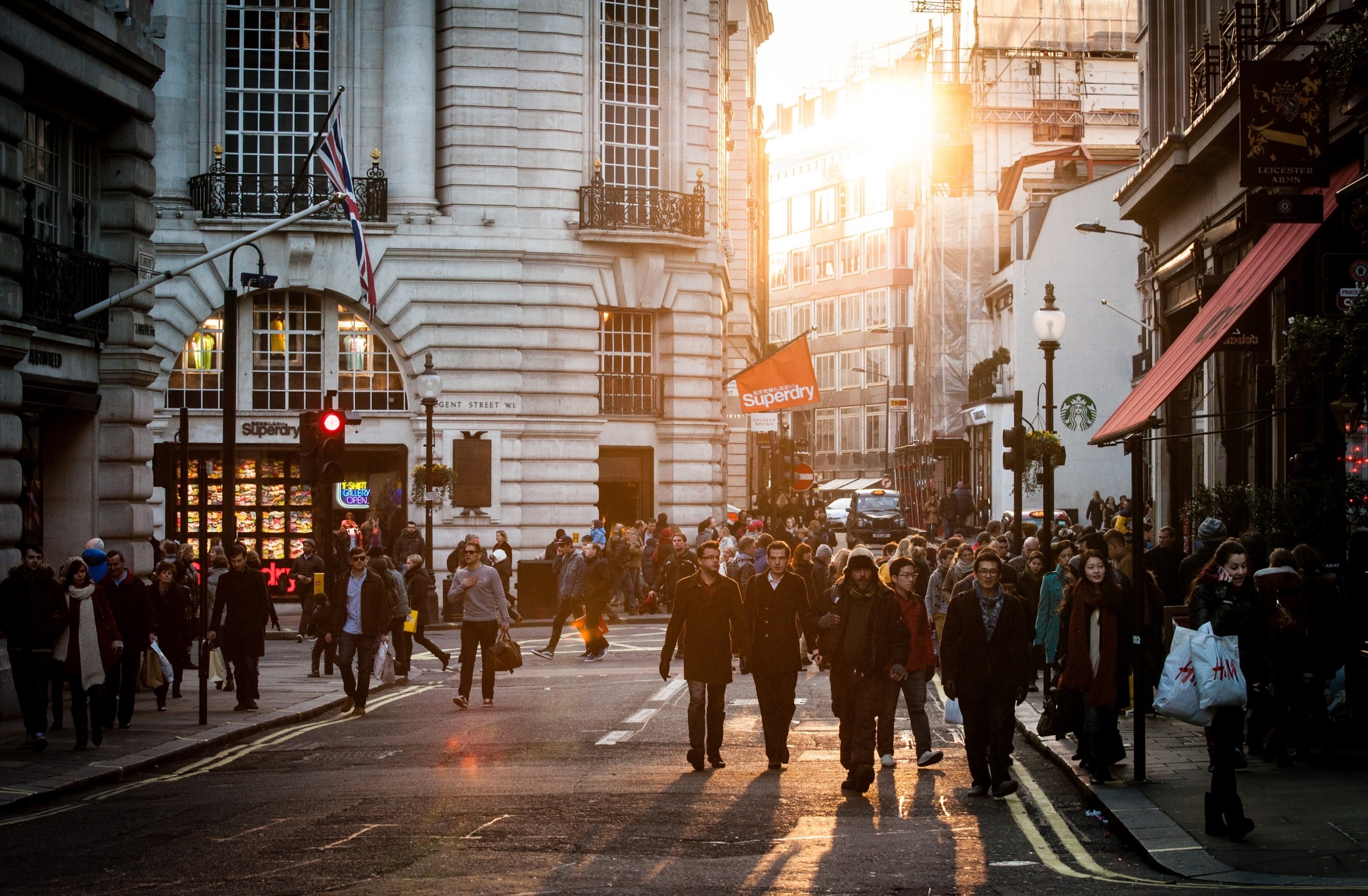 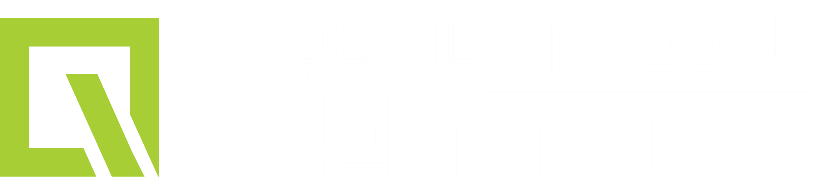 Španělský
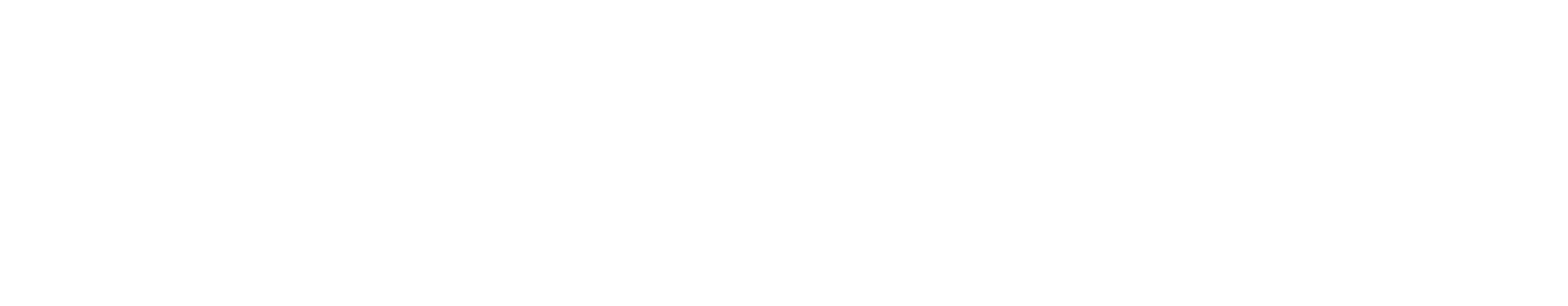 jazyk
Johanna Šilarová
Obsah
Přídavná jména

Člen
Přídavná jména
Stojí většinou za podstatným jménem a shodují se s ním v čísle i v rodě

Je tedy třeba se naučit vytvořit ženský rod a množné číslo přídavných jmen
3
Rod (přechylování)
Přídavná jména zakončená v mužském rodě na:

-o tvoří ženský rod změnou koncovky -o na –a
     un ordenarod nuevo – una casa nueva
     (nový počítač – nový dům)

-e (nebo jinou samohlásku než -o) a na souhlásku zůstávají v ženském rodě nezměněná
     (výjimkou jsou přídavná jména obyvatelská, u kterých se při přechylování přidává –a)
      un país grande – una pizarra grande   granda
      (velká země – velká tabule)
      un texto difícil / alemán – una frase difícil  difícila / alemana
      (obtížný ú německý text – obtížná / německá věta)
4
Číslo
Množné číslo se u příd. jmen tvoří, stejně jako u podst. Jmen, přidáním: 

      -s u příd. jména zakončeného na samohlásku a 

      -es u příd. jmen zakončených na souhlásku

      un bolso nuevo y azul – bolsos nuevos y azules 
      (zelená nová taška – zelené nové tašky)
5
Člen
Před podstatným jménem většinou stojí člen.
Množné č.
Jednotné č.
6
Základní pravidla používání členů
S podstatným jménem blíže neurčeným, které zmiňujeme poprvé, použijeme neurčitý člen
    UN/UNA vyjadřuje také počet: jeden/jedna
    En la clase hay un ordenador.

Pokud podst. jméno již bylo zmíněno nebo je známé z kontextu, 
     hovoříme-li o konkrétní věci, použijeme člen určitý.
     El ordenador es nuevo. 

V množném čísle podstatné jméno často stojí bez členu, pokud o něm hovoříme poprvé a není blíže určeno.
Tvary UNOS/UNAS nabývají význam několik, pár, nějací/nějaké, někteří/některé, apod.
     En la clase hay Ø / unos estudiantes. (Ve třídě jsou studenti / nějací studenti.)
7
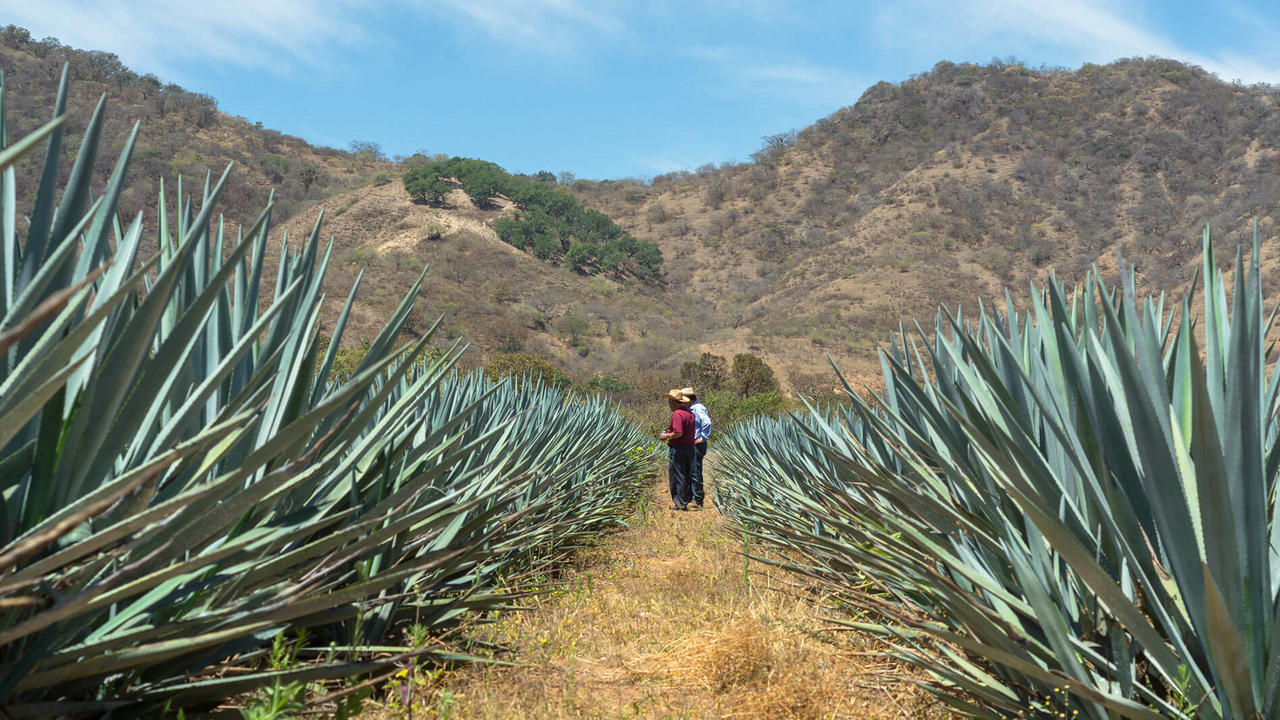 Děkuji za pozornost!
Děkuji za pozornost!